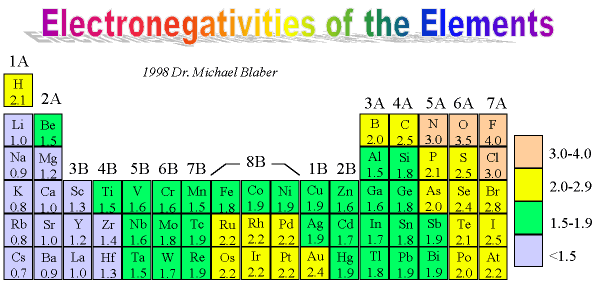 Warm Up #14
H2S

PCl3

HCN

For the following
include the:

Structure
Sigma/Pi
Ionic, Polar or non-polar (show your work)
Chapter 8 Review Slides
Ionic Bonding
Metal and Non-metal

Metal  donates valence e- (+ charge)
Left side of metalloid staircase

Non-Metal  receives valence e- (- charge)

In a chemical reaction…remember to FLIP THE CHARGES for subscripts
Ionic Bonding Naming
Metal – name stays same

TRANSITION metal – roman numeral (charge of metal)

Non-metal – name changes
By itself  ‘-ide’ ending
Polyatomic ion  ‘-ate’ ending
Covalent Bonding
Non-metal and Non-metal

SHARE electrons to satisfy octet rule

Single (1σ), Double (1σ, 1π), Triple (1σ, 2π) bonds

Diatomics – Never Have Fear Of Ice Cold Beer
Two of the same atom (N2)
Covalent Bonding Naming
PREFIXES (mono-, di-, tri-, tetra-, penta-…)


If first non-metal has no subscript…NO PREFIX


Second non-metal…PREFIX ALWAYS
Steps when Bonding
1. Connect dots with single bonds first

2.  Double/Triple bonds if necessary

3. Add electrons to outside atoms if necessary (- charge)

4. Take electrons away from central atom first (+ charge), THEN add e- to outside atoms
Other Covalent Stuff
Resonance Structures – same compound, different structure
ONLY if double/triple bonds are present

3-D Structures
Tetrahedral (4 outer atoms)

Trigonal Planar (3 outer atoms, 0 lone pairs)
Trigonal Pyramidal (3 outer atoms, 1 lone pair)

Linear (2 outer atoms, 0 lone pairs)
Bent (2 outer atoms, 2 lone pairs)
Three Bond Forces
Are there bonds present?
YES…DISPERSION FORCES

Are your bonds polar?
YES…DIPOLE
NO…NOTHING ELSE

Do your polar bonds involve hydrogen?
YES…HYDROGEN BONDS
NO…NOTHING ELSE
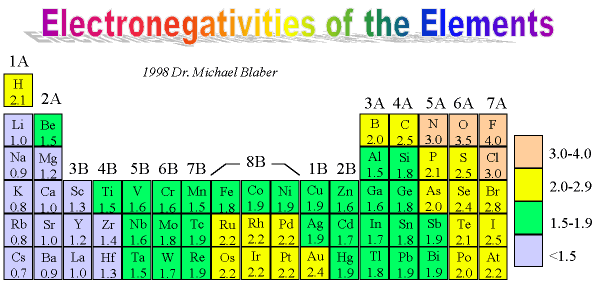